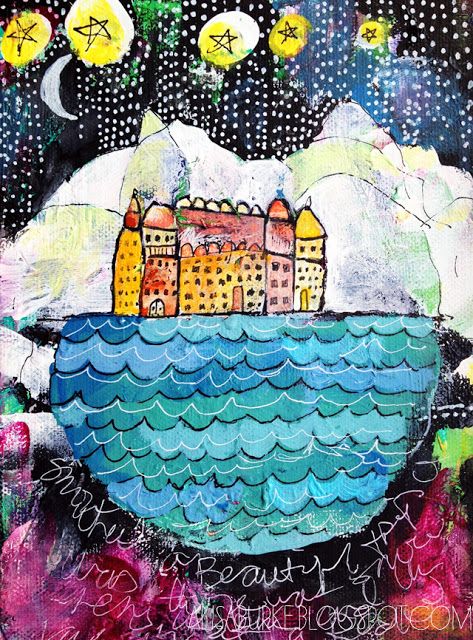 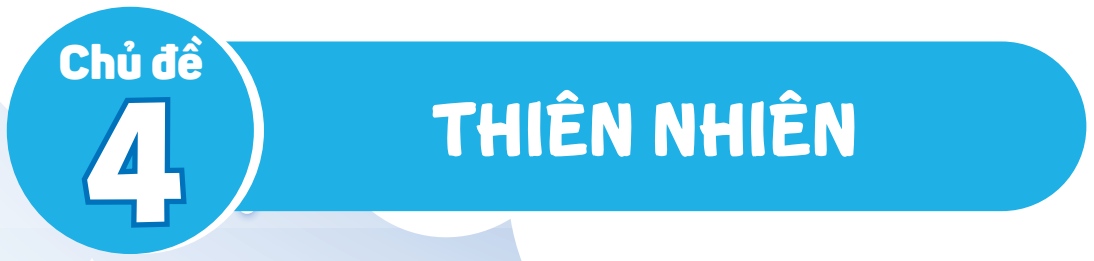 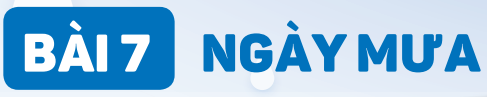 (Tiết 1+2)
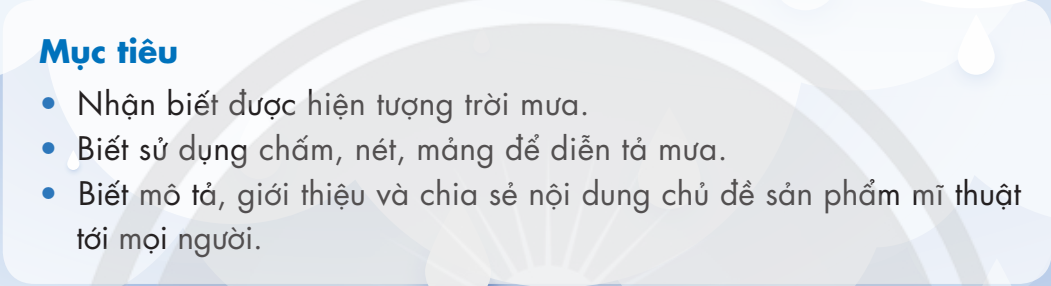 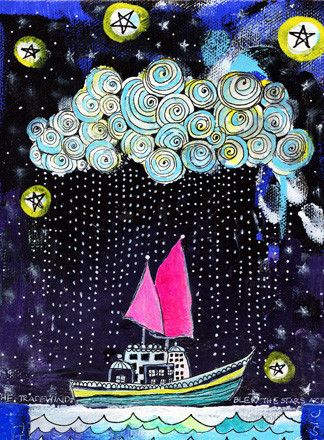 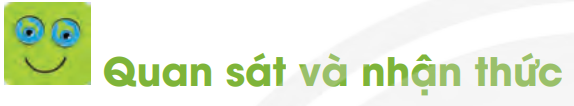 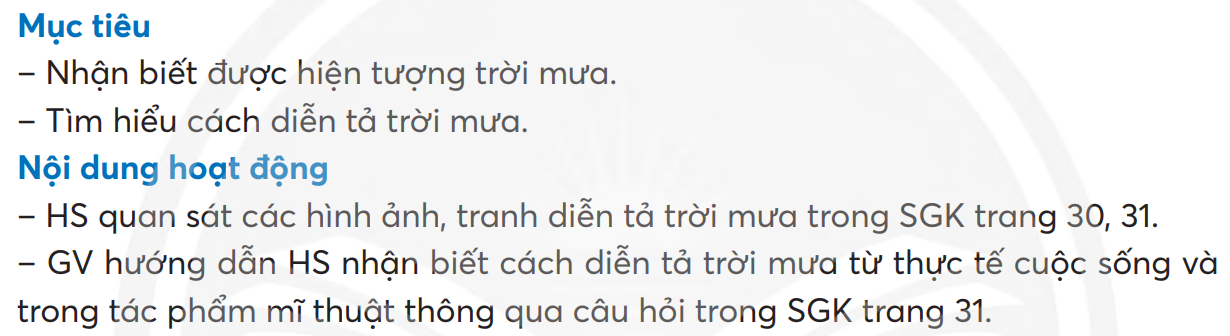 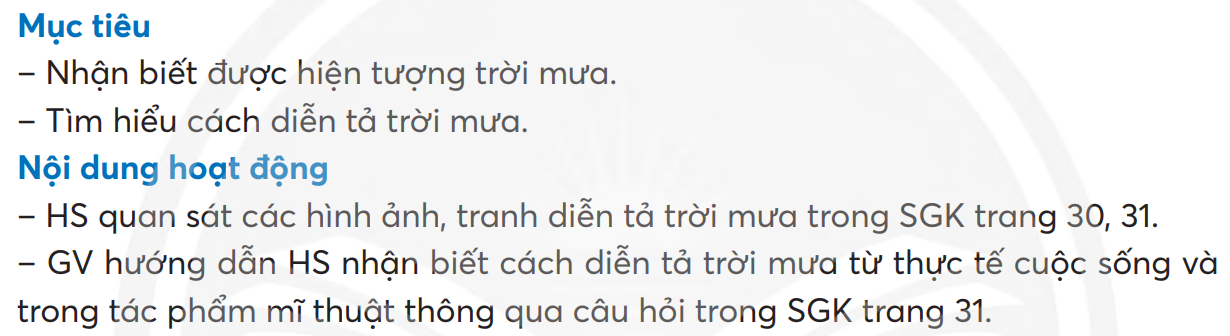 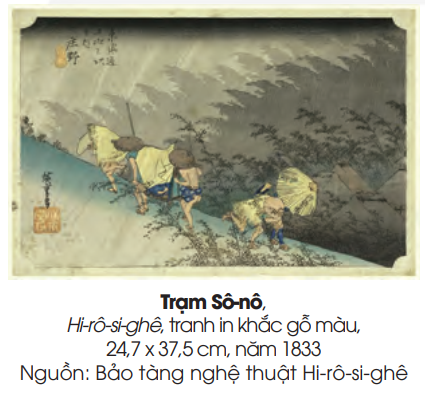 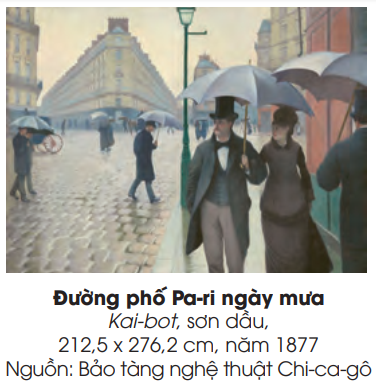 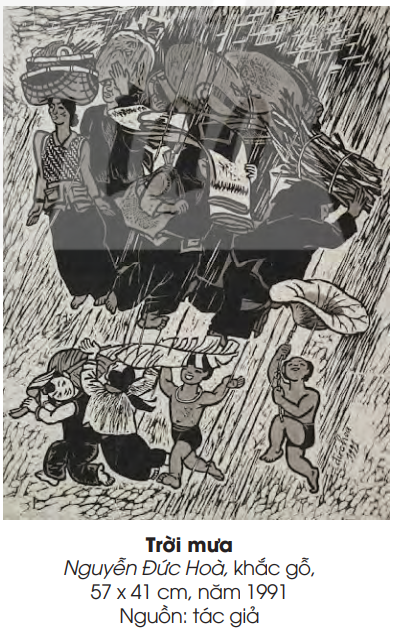 + Hình ảnh nào gợi tả trời đang mưa?
+ Mưa được diễn tả qua hình dạng và 
màu sắc như thế nào?
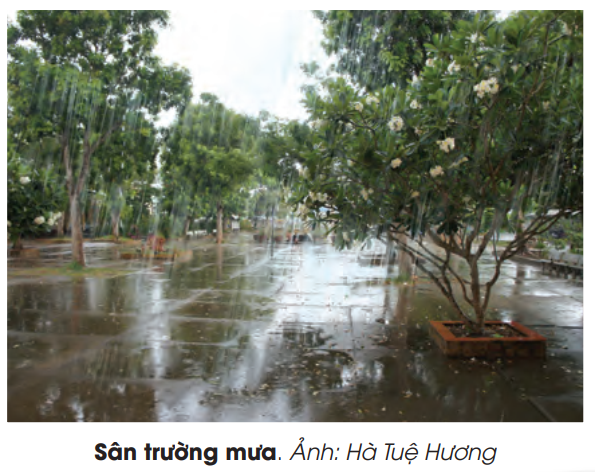 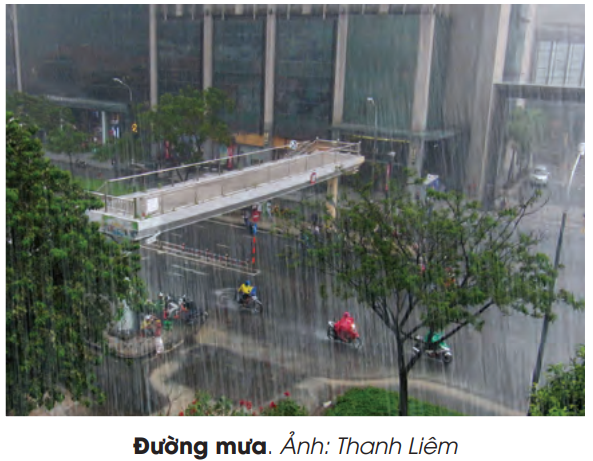 + Nét để diễn tả trời mưa có hình dạng như thế nào?
+ Cách thể hiện các loại nét để diễn tả trời mưa như thế nào?
+ Em sẽ chọn cách nào để thể hiện sản phẩm?
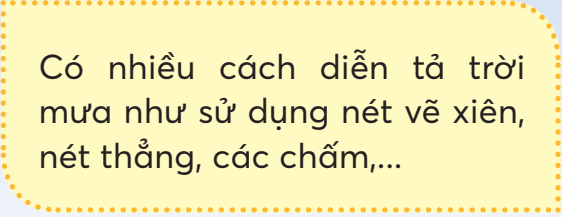 + Mô tả đặc điểm trời mưa trong các bức tranh, ảnh trong SK trang 30, 31.
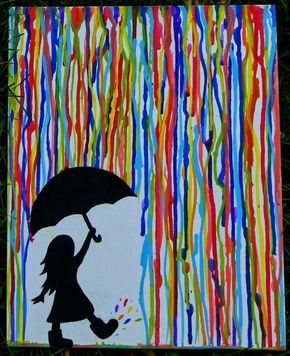 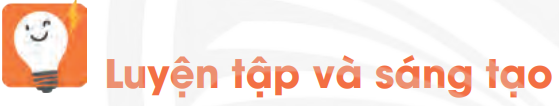 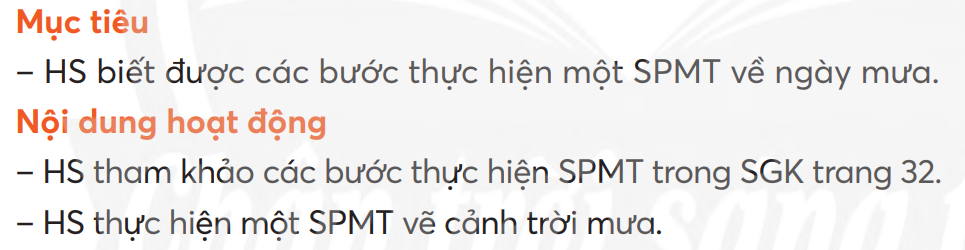 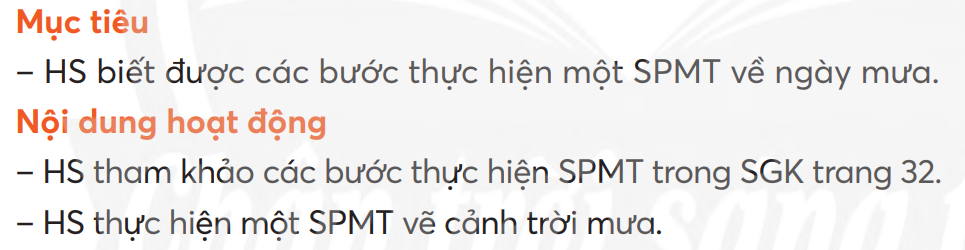 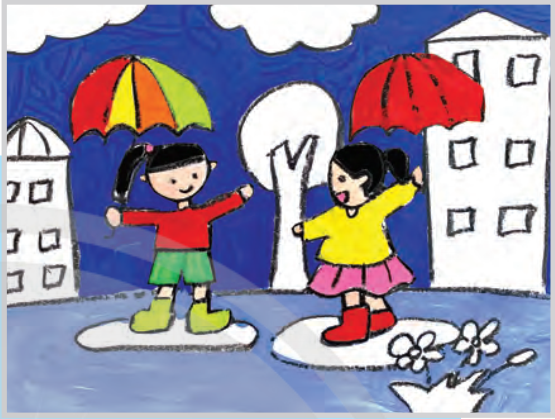 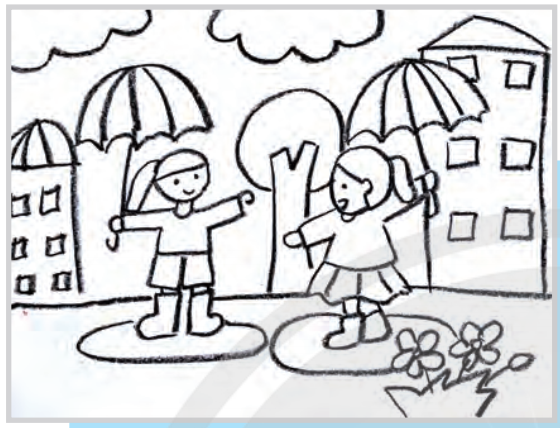 2
3
4
1
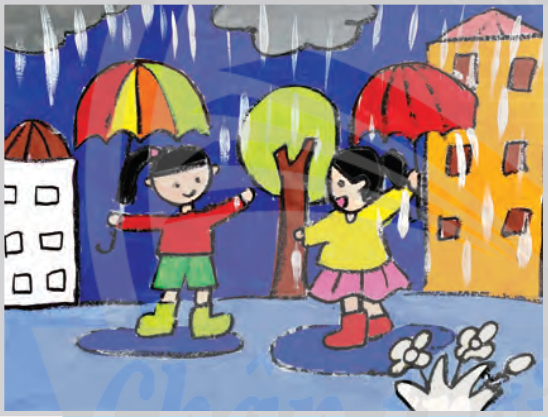 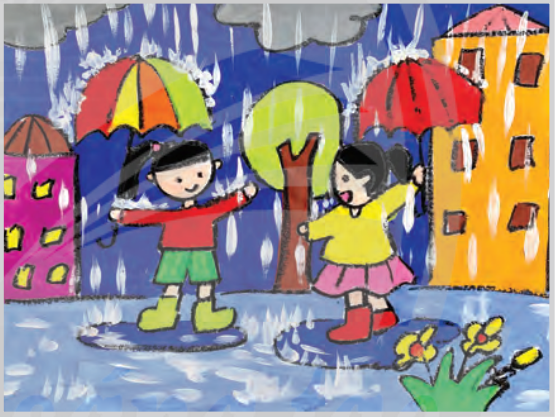 Tham khảo sản phẩm mĩ thuật
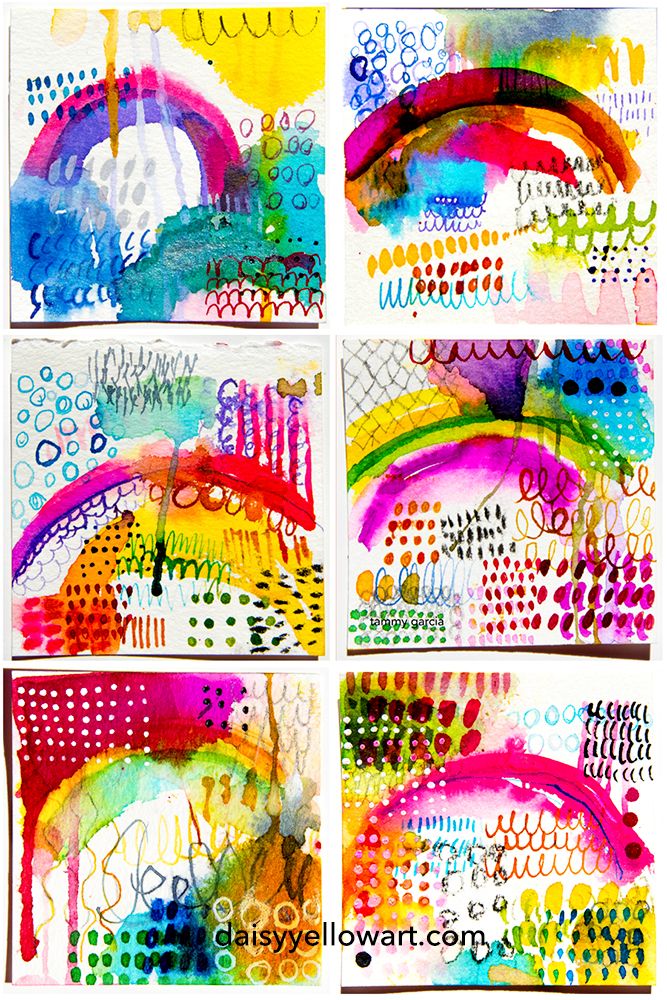 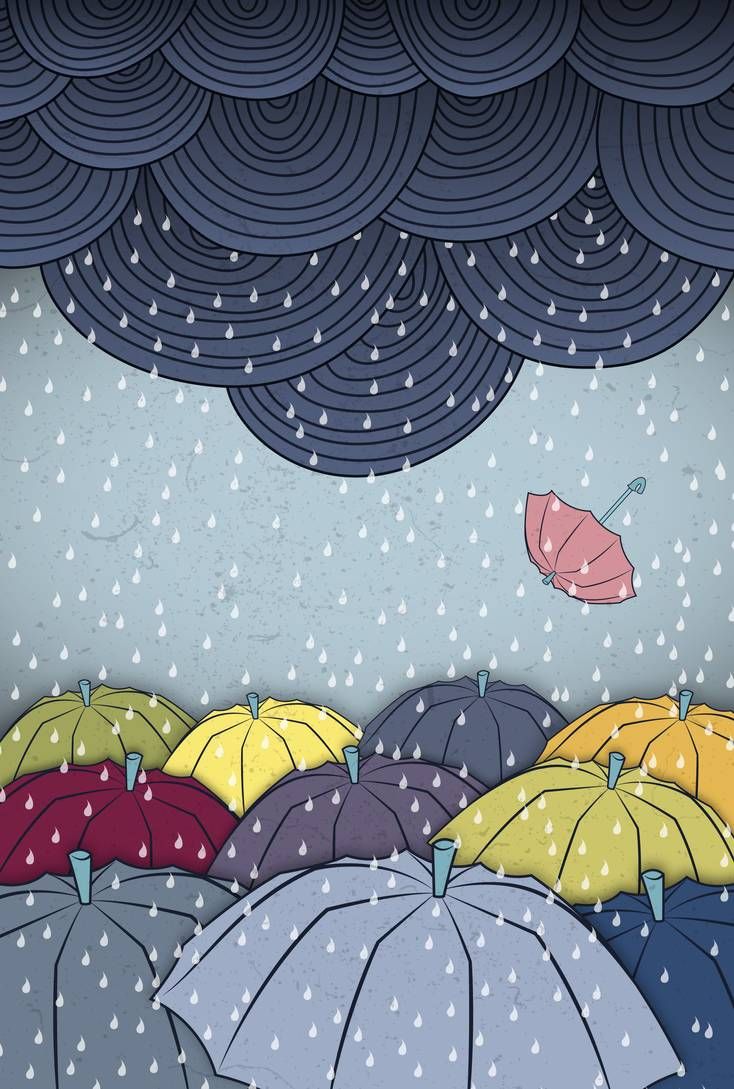 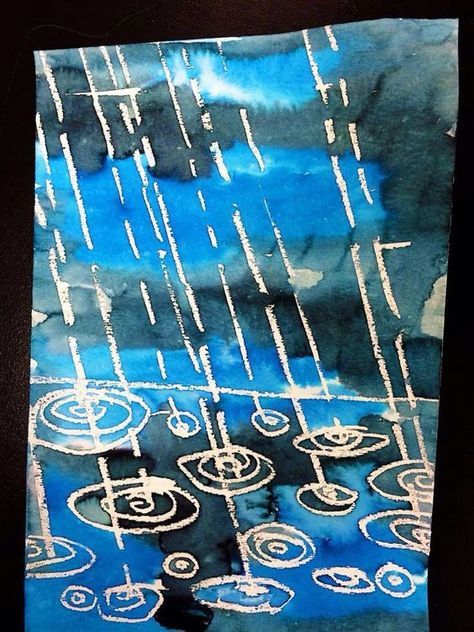 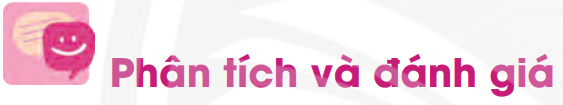 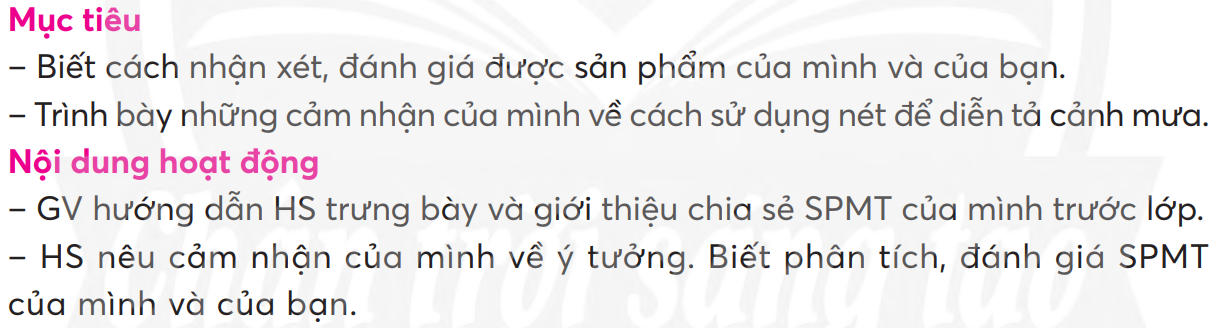 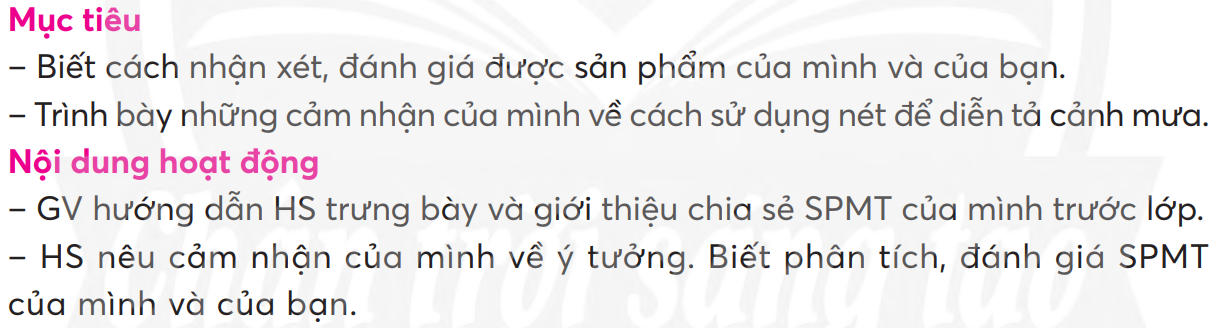 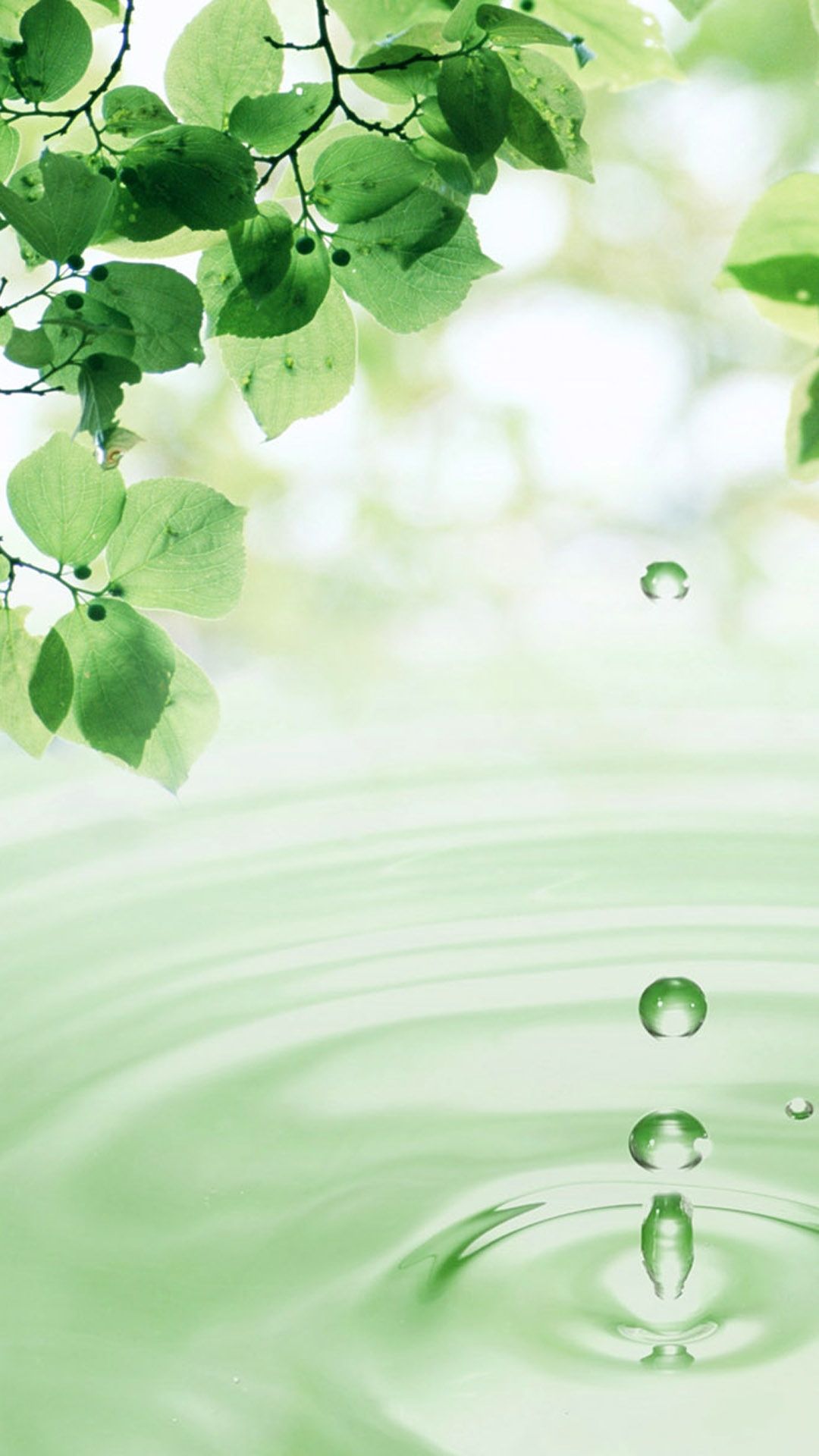 Góc
 trưng bày sản phẩm và chia sẻ cảm nhận
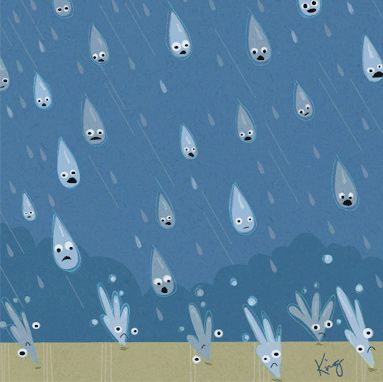 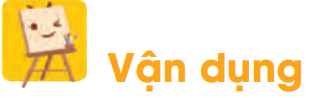 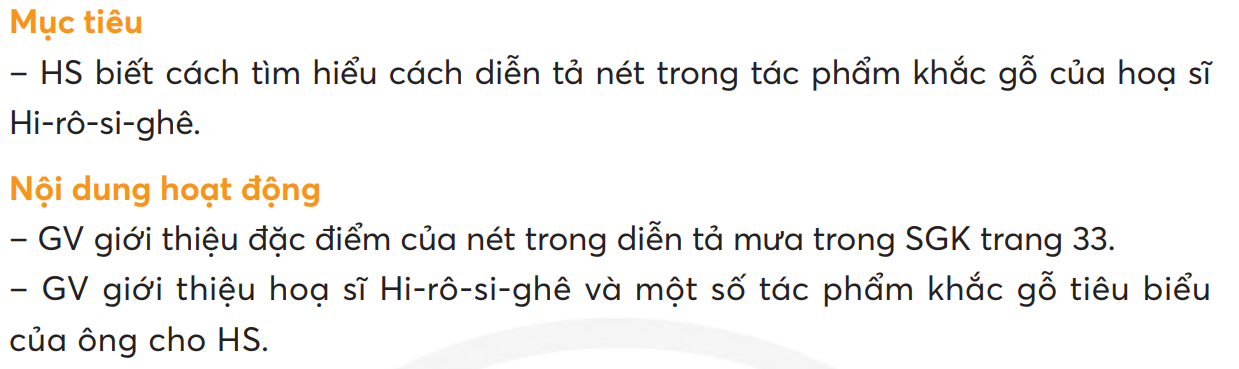 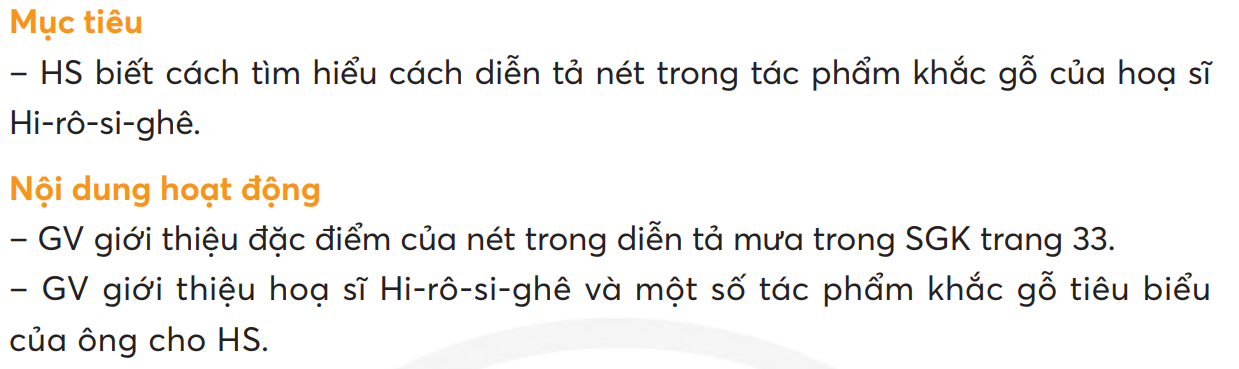